5 Common Types of Chemical Reactions
Formation (Synthesis)
Decomposition
Hydrocarbon Combustion	
Single Replacement Reaction
Double Replacement Reaction
See pages 91-106
Mr. Standring
Types of Chemical Reactions:Formation
Synthesis reactions are also known as formation reactions.
Two or more reactants (usually elements) join to form a compound.
A + B  AB where A and B represent elements

The elements may form ionic compounds, like the following:
Sodium metal and chlorine gas combine to form sodium chloride.
2Na + Cl2  2NaCl
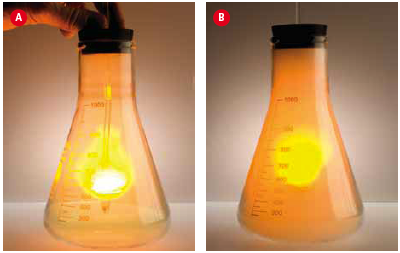 Sodium added to chlorine gas
Mr. Standring
Synthesis (Examples)
Magnesium metal reacts with oxygen gas to form magnesium oxide.
2Mg + O2  2MgO



Or the elements may form covalent compounds, like the following:
Nitrogen gas and oxygen gas join to form dinitrogen monoxide.
2N2 + O2  2N2O
Mr. Standring
Types of Chemical Reactions:Decomposition
Decomposition reactions are the opposite of synthesis reactions.

A compound breaks down into two or more products (often elements).
AB  A + B where A and B represent elements

Ionic compounds may decompose to produce elements, like the following:
Table salt, sodium chloride, can be broken down into sodium metal and chlorine gas by melting salt at 800ºC and running electricity through it.
2NaCl  2Na + Cl2
Mr. Standring
Decomposition (Examples)
Or covalent compounds may decompose into elements, like the following:
By running electricity through 
	water,  the water molecules
	decompose into hydrogen
	and oxygen gases.
2H2O  2H2 + O2
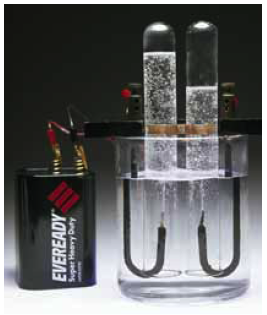 Mr. Standring
Types of Chemical Reactions:Single Replacement
Single replacement reactions replace one element from a compound with a separate element added as a reactant.

A compound and an element react, and the element switches places with part of the original compound.
A + BC  B + AC where A is a metal, or
A + BC  C + BA where A is a non-metal
Mr. Standring
Single Replacement (Examples)
When A is a metal:
Aluminum foil in a solution of copper(II) chloride produces solid copper and aluminum chloride.
2Al + 3CuCl2  3Cu + 2AlCl3



When A is a non-metal:
When fluorine is bubbled through a sodium iodide solution, iodine and sodium fluoride are produced.
Fl2 + 2NaI  I2 + 2NaF
Mr. Standring
Types of Chemical Reactions:Double Replacement
Double replacement reactions swap elements between two compounds reacting together to form two new compounds.

Two compounds react, with elements switching places between the original compounds.
Two solutions react to form a precipitate (ppt, solid) and another solution
Ionic solution + ionic solution  ionic solution + ionic solid
AB + CD  AD + CB
Mr. Standring
Double Replacement (Example)
When potassium chromate and silver nitrate react, 
	they form a red precipitate, silver chromate, 
	in a solution of potassium nitrate.

K2CrO4 + 2AgNO3  Ag2CrO4 + 2KNO3
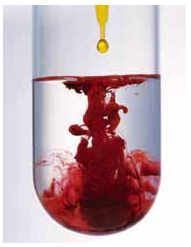 silver chromate
Mr. Standring
Types of Chemical Reactions:Neutralization (Acid-Base Reactions)A special type of Double Replacement
Neutralization reactions occur when an acid (most compounds starting with H) and a base (most compounds ending in OH, or beginning with NH4) react to form a salt and water.

Acid + base  salt + water

HX + MOH  MX + H2O where X and M are elements
Mr. Standring
Neutralization (Examples)
Sulfuric acid is used to neutralize calcium hydroxide:
H2SO4 + Ca(OH) 2  CaSO4 + 2H2O



Phosphoric acid helps to neutralize the compounds that cause rust, such as iron(II) hydroxide.
H3PO4 + 3Fe(OH)2  Fe3(PO4)2 + 6H2O
Mr. Standring
Types of Chemical Reactions:Combustion
Combustion reactions occur when a compound or element react with oxygen to release energy and produce an oxide.

Also sometimes referred to as hydrocarbon combustion.
CXHY + O2  CO2 + H2O where X and Y represent integers

Natural gas (methane) is burned in furnaces to heat homes.
CH4 + O2  CO2 + 2H2O
Mr. Standring
Combustion (Examples)
Carbohydrates like glucose combine with oxygen in our body to release energy.
C6H12O6 + 6O2  6CO2 + 6H2O

An acetylene torch is used to
	weld metals together.
2C2H2 + 5O2  4CO2 + 2H2O
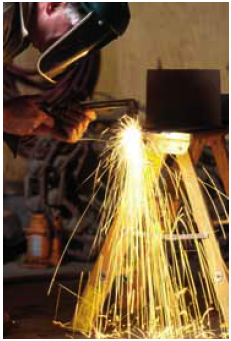 Acetylene torch
Mr. Standring
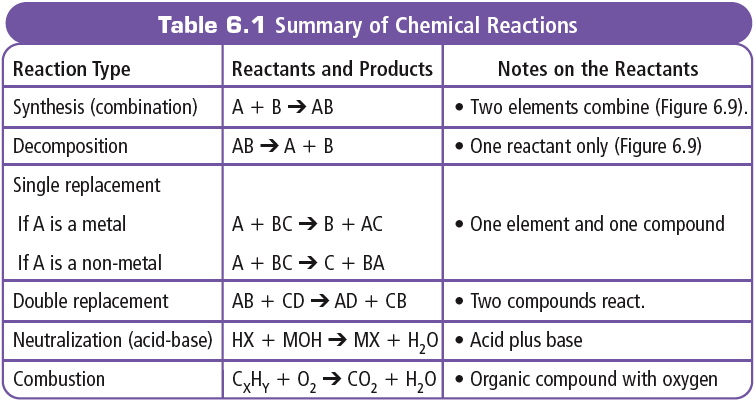 Mr. Standring